Open Professional Collaboration 
for Innovation
OER – Gestión del tiempo basado en el aprendizaje en el trabajo para ser más productivo
Fondo Formación Euskadi S.L.L
Mapa mental
Generalmente es abierto y muchas veces con opción a que nos avise de manera visual y/o auditiva cuando nos llegaun mensaje.
Facebook, Twitter, Linked-in, Instagram, Pinterest, Flickr, You Tube
Hay 5 maneras informales que permiten a la gente gestionar el tiempo de manera más productiva utilizando NTIC: e-mail, conversaciones in-person, leer posts de los blogs, articulos on line, encontrar una web social utilizando search engines (resolución de problemas); conectar con otras personas en redes sociales o en grupos privados o en comunidades.
Estos son todos los relativamente simples y no muy caros que se utilizan en el trabajo.
Las formas de gestionar el tiempo sobre todo la vista y el oído, son facilitadas a través de las tecnologías modernas y en diferentes instrumentos y herramientas que se pueden usar no pueden ser tratadas como algo simple o sin concienciación.  La tecnología se han convertido en una extensión nuestra.
Emails
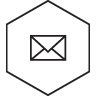 Encontrar una web social
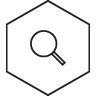 Aprendizaje basado en el trabajo
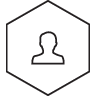 Programas de desarrollo profesional
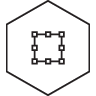 Aprendizaje incidental o informal
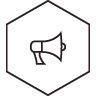 Blog posts, articulos on line
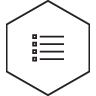 Linked-in: 
Usted se inscribe en actualizar su perfil, pero debido a la falta de inspiración, decide ver cómo van los empleos de tus amigos. Se hará una parada cuando se da cuenta que ha cerrado la sesión de LinkedIn y usted está buscando en los enlaces relacionados con Pulse
Es una discusión o sitio web de información publicada en la World Wide Web que consiste en entradas de texto de estilo discretos diario, a menudo informales ( "mensajes"). Los mensajes son típicamente muestran en orden cronológico inverso, de modo que el mensaje más reciente aparece primero, en la parte superior de la página Web
Produced by Zaloa Mitxelena in the framework of Erasmus+ project“Open Professional Collaboration for Innovation”
Project No. 2014-1-LT01-KA202-000562
This project has been funded by Erasmus + programme of the European Union. This OER reflects the views only of the authors, and the Commission cannot be held responsible for any use which may be made of the information contained therein.
Project No. 2014-1-LT01-KA202-000562